Commercial Rent (Coronavirus) Bill 2021 and Code of Practice
RENT DEBT WEBINAR FOR 
GUARDIANS OF THE ARCHES 
23 FEBRUARY 2022
Government actions beforeNovember 2021
Various regulations requiring businesses to close or imposing restrictions
Restrictions on landlord’s enforcement:
Section 82 Coronavirus Act 2020 – moratorium on forfeiture for commercial rent debts until 25 March 2021
Restrictions on use of Commercial Rent Arrears Recovery (CRAR) through the increase in the amount of unpaid rent that must be owing before it can be used (from 24 June 2021, 544 days’ rent)
Winding up petitions cannot be brought in respect of a commercial rent debt until the end of March 2022 unless the creditor can prove that the non-payment of the debt is not related to the pandemic
Measures to support businesses – e.g. loan schemes, business rates relief etc
Voluntary Code of Practice for commercial property relationships during the COVID-19 pandemic launched in June 2020
Commercial Rent (Coronavirus) Bill 2021
Bill expected to come into force in March 2022
Landlords and tenants who are unable to reach agreement over COVID-19 rent arrears, can refer the matter to an arbitrator for binding determination as to whether relief should be granted 
Rent is widely defined but not all rent debts fall within the scheme – only protected rent debts
To qualify, the whole or part of the business at the premises and/or the premises must have been subject to an obligation to close under the coronavirus regulations. Tenancy must be one to which Part II of the Landlord and Tenant Act 1954 applies
Either landlord or tenant can refer a protected rent debt to an arbitrator
Reference must be made within 6 months of the Bill being enacted
The Bill does not seek to undo any existing agreements about protected rent debts
Commercial Rent (Coronavirus) Bill 2021:Principles of Arbitration
The key principles of the arbitration process are:
Any award should be aimed at preserving (or restoring and preserving) the tenant’s business if viable, so far at that is consistent with preserving the landlord’s solvency; and
Tenant should, so far as is consistent with the first principle, be required to meet its obligations to pay the protected rent in full and without delay
Relief that can be granted includes: writing off the whole or part of the protected rent debt; allowing time to pay (up to 24 months) and paying instalments; and reducing (including to zero) any interest on the relevant debt
The parties have the opportunity to submit formal proposals to the arbitrator:
Arbitrator’s award will be based on the proposal that is most consistent with the key principles 
if neither are, the arbitrator must make whatever award they consider appropriate applying the key principles
Commercial Rent (Coronavirus) Bill 2021:limitations on landlords legal remedies and insolvency arrangements
The moratorium period will begin on the day the Bill is passed and will end on:
If not referred to arbitration, the end of the period for referral (currently 6 months from day Bill is passed)
If referred to arbitration, the day on which the arbitration concludes
During the moratorium period landlords cannot, in respect of protected rent debt, use Forfeiture, CRAR, Debt claims in civil proceedings, take the Tenant’s deposit, and also restricts the right of the landlord to appropriate any rent paid by the tenant
Relevant period starts on the day the arbitrator is appointed and ends when: 12 months after arbitrator makes award; arbitrator dismisses reference; award set aside on appeal; or proceedings abandoned. Restrictions on the initiation of certain insolvency arrangements (e.g. CVAs) during the relevant period
Retrospective provisions:
Restricting debt claims made on or after 10 November 2021
Restricting right of landlord to appropriate any rent paid by the tenant prior to the start of the moratorium period
If the landlord has drawn on a tenancy deposit prior to the beginning of the moratorium period, the tenant will not be required to make good the shortfall prior to the end of that period
Code of Practice for commercial property relationships following the COVID-19 pandemic
Issued on 9 November 2021 and replaces previous Code. The purpose of the Code is to:
Explain the Bill
Provide best practice for landlords and tenants who are not in scope of the arbitration process
Promote good practice within landlord and tenant relationships, particularly regarding the negotiating process
Provide the principles that should guide the landlord and tenant in consideration or negotiation of COVID-19 rent debts. 
The Code sets out:
Behaviours to be exhibited by landlord and tenant: transparency and collaboration; unified approach; acting reasonably and responsibly; and swift resolution
Principles to be considered by landlord and tenant: preserving viable businesses but not at expense of solvency of landlord; can pay, should pay
Guidance on affordability. For example: landlords should be considered solvent unless currently or likely to be unable to pay their debts; time to pay should not be more than 2 years; and encouraging parties not to ask for more documentation than is needed to prove affordability
Points on how to consider viability and affordability
Questions?
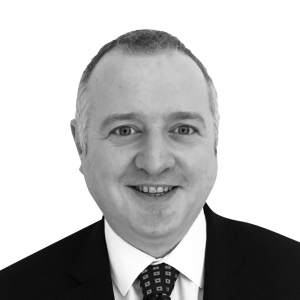 Michael Large
Consultant Solicitor
Setfords Solicitors
MLarge@setfords.co.uk
Telephone: 020 4542 0816